Komunikácia vo fyzikálnej spoločnosti
Marek Domaracký
IT-CIS-AVC
5. Jún 2013
Telefón/fax 
 Email
 WWW
 Telefónkonferencie
 Videokonferencie
 Webcast
2
Telefón/fax
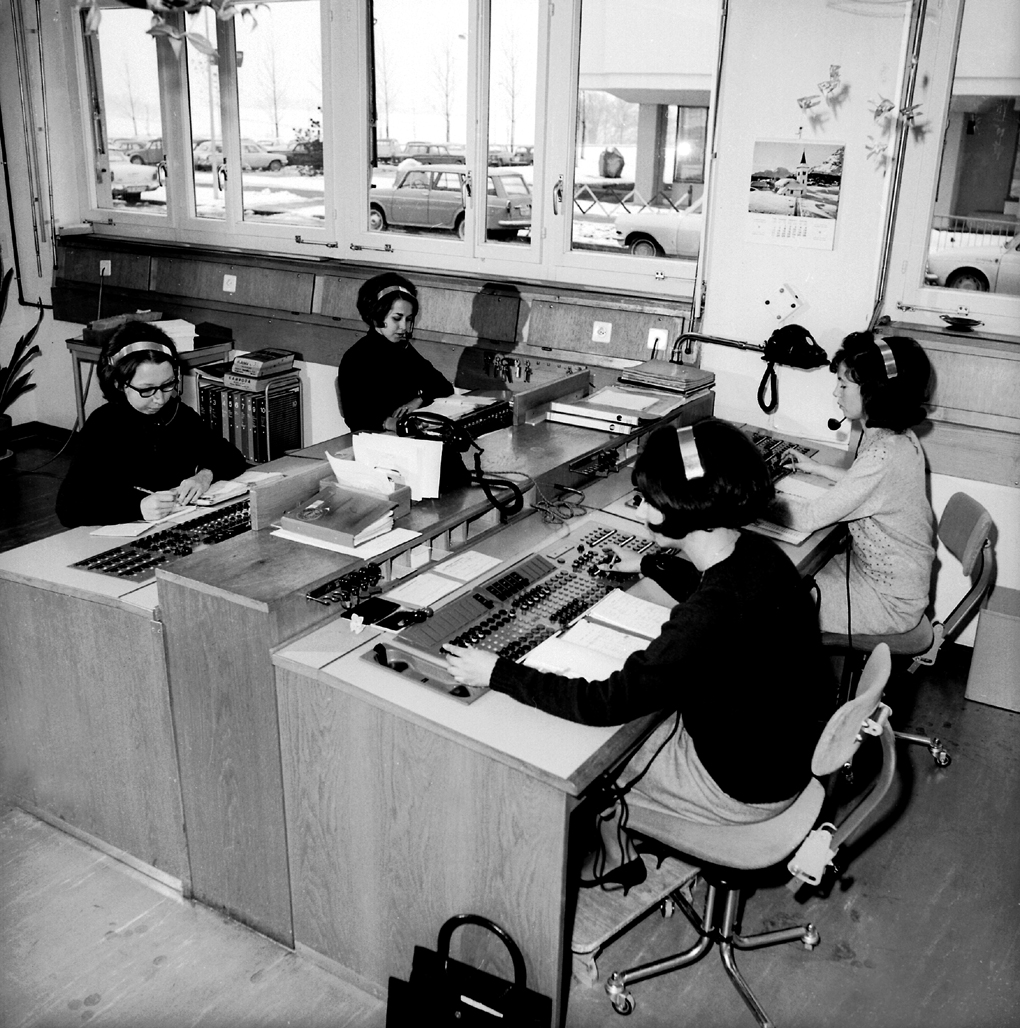 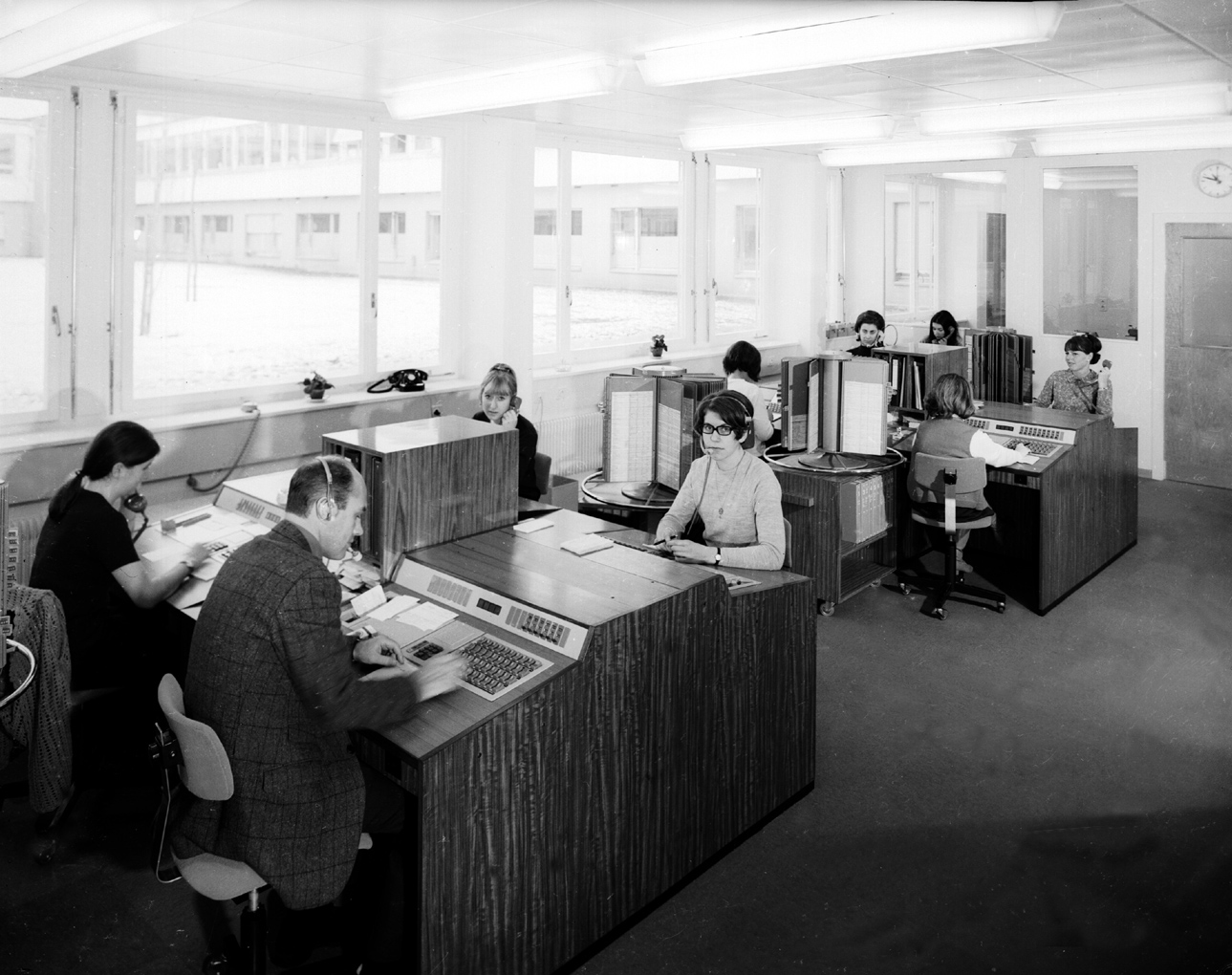 Telefónny operatori v CERNe v roku 1964 a1969
3
Email
začiatky v 70tych rokoch
 v roku 1993 email ako ho poznáme dnes 
 Štatistiky z roku 2012: denne bolo odoslaných 145 miliárd emailov
Z toho 65% bol SPAM  
 email v CERNe: 
40% emailov v CERNe je SPAM
 80 000 „dobrych“ emailov denne
 Microsoft Windows Server a Microsoft Exchange Server
4
WWW
prvý návrh www vytvoril Tim Berners-Lee v roku 1989
 1991 bol vytvorený prvý www systém, ktorý bol poskytnutý HEP komunite
 Skutočný boom začal v roku 1994 
 Viac ako 10 000 www serverov
 10 miliónov užívateľov
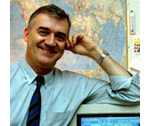 5
Telefónkonferencie
9000 hovorov na 76000
 500 mítingov za mesiac
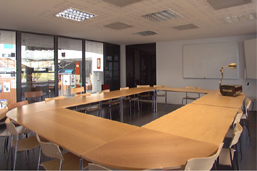 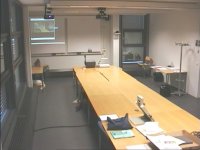 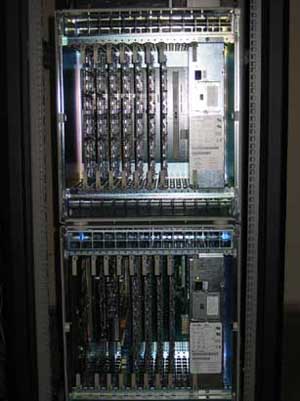 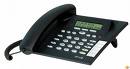 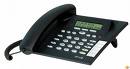 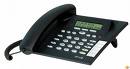 6
Videokonferencie
prvá videokonferencia v roku 1964 na konferencii World’s Fair v New Yorku
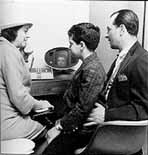 Picturephone AT&T
1992 prichádza CU-SeeMe 
 1994 Začína vývoj „Virtual Room Videoconferencing System (VRVS)
 1995 VRVS sa stáva základným videokonferenčným systémom pre HEP komunitu
 2005 Zaciatok vývoja EVO
 2013 Vidyo
7
VRVS Systém
videokonferenčný  systém VRVS (Virtual Room Videoconferencing System) bol vyvíjaný od roku 1995 pôvodne pre komunitu fyzikov vysokých energií za účelom poskytnutia nízko-nákladového a  rozšíriteľného prostriedku pre videokonferenčné
spojenia a diaľkovú kolaboráciu s využitím IP sietí

 viac ako 35000 registrovaných užívateľov zo 140 krajín sveta,  viac ako 3000 celosvetových mítingov spájajúcich viac než 7000 užívateľov mesačne

 VRVS systém bol kompatibilný s 3 majoritnými platformami (Windows, Linux, MacOSX) a podporoval niekoľko  videokonferenčných protokolov súčasne, čím dával možnosť používateľovi zvoliť si nástroj pre pripojenie k videokonferenčnému mítingu
8
VRVS
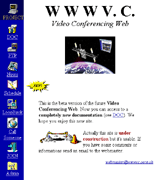 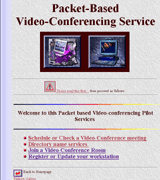 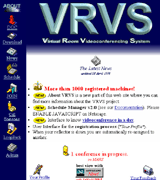 V 0.4 1996  		V 1.0 1997 		V 2.0 1999
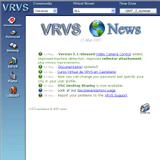 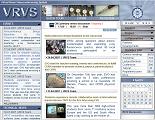 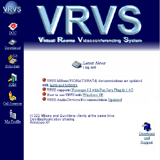 9
V 2.5 2001 	     V 3.0 2003 	     V 3.2 2005
9
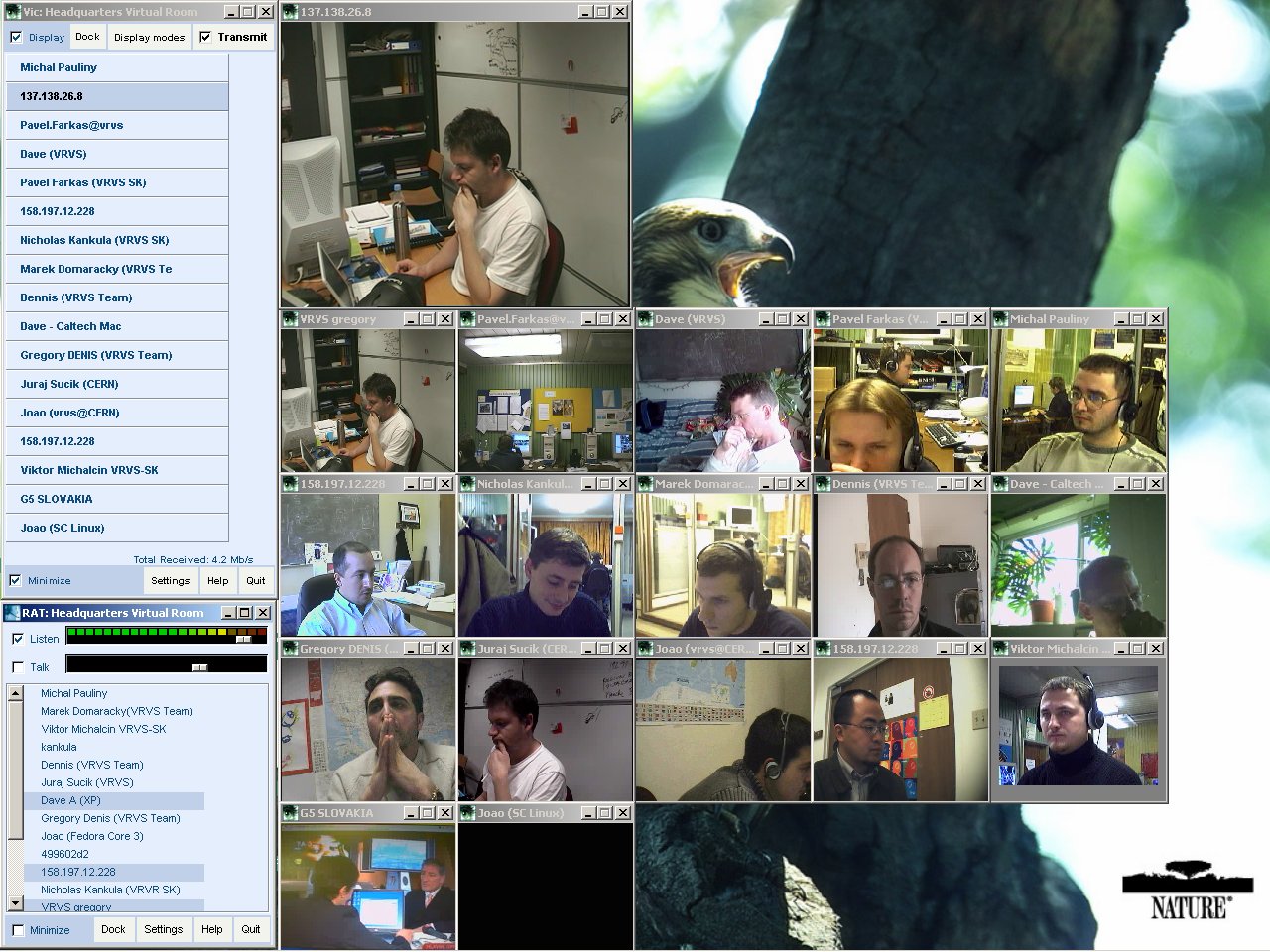 10
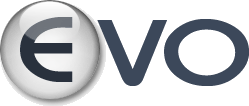 11
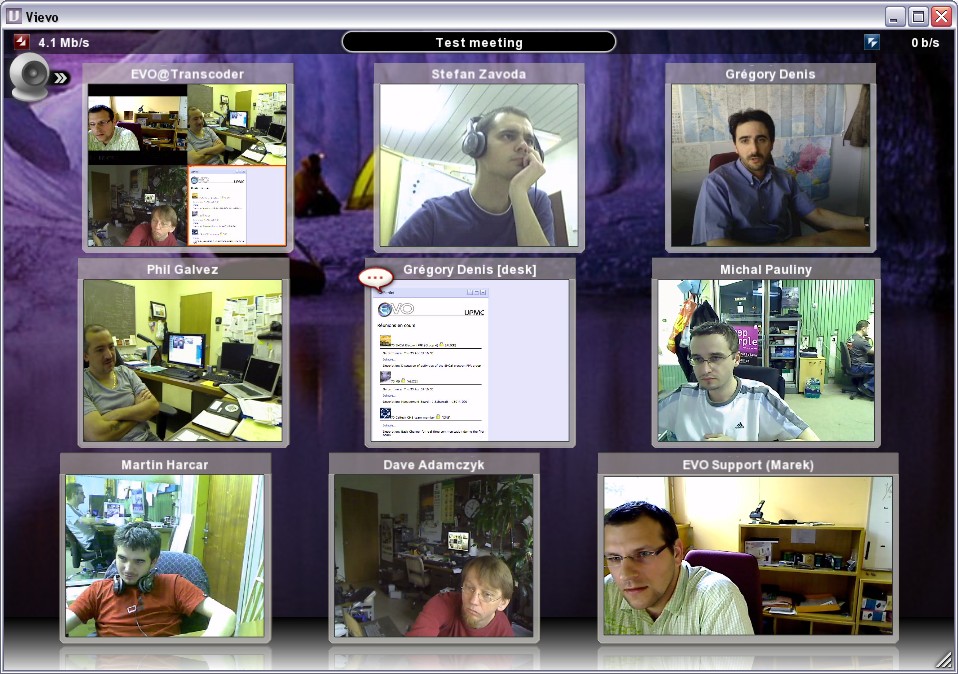 OpenGL based display mode
April 23, 2007
Marek Domaracky
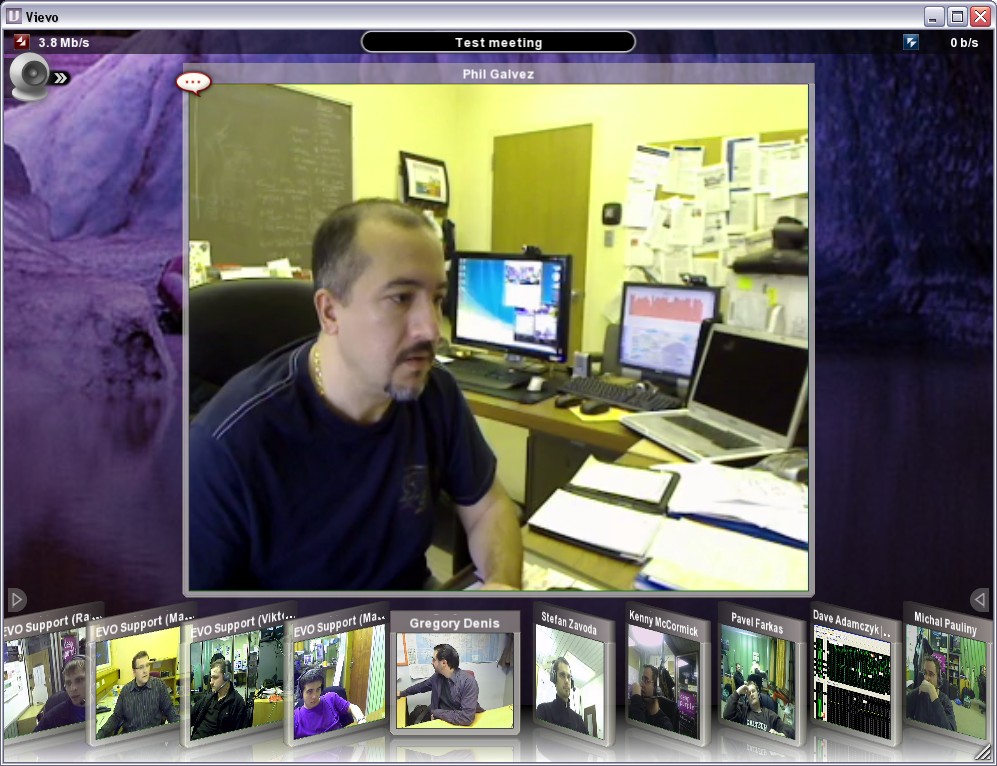 April 23, 2007
Marek Domaracky
MonaLisa
14
SeevoGH
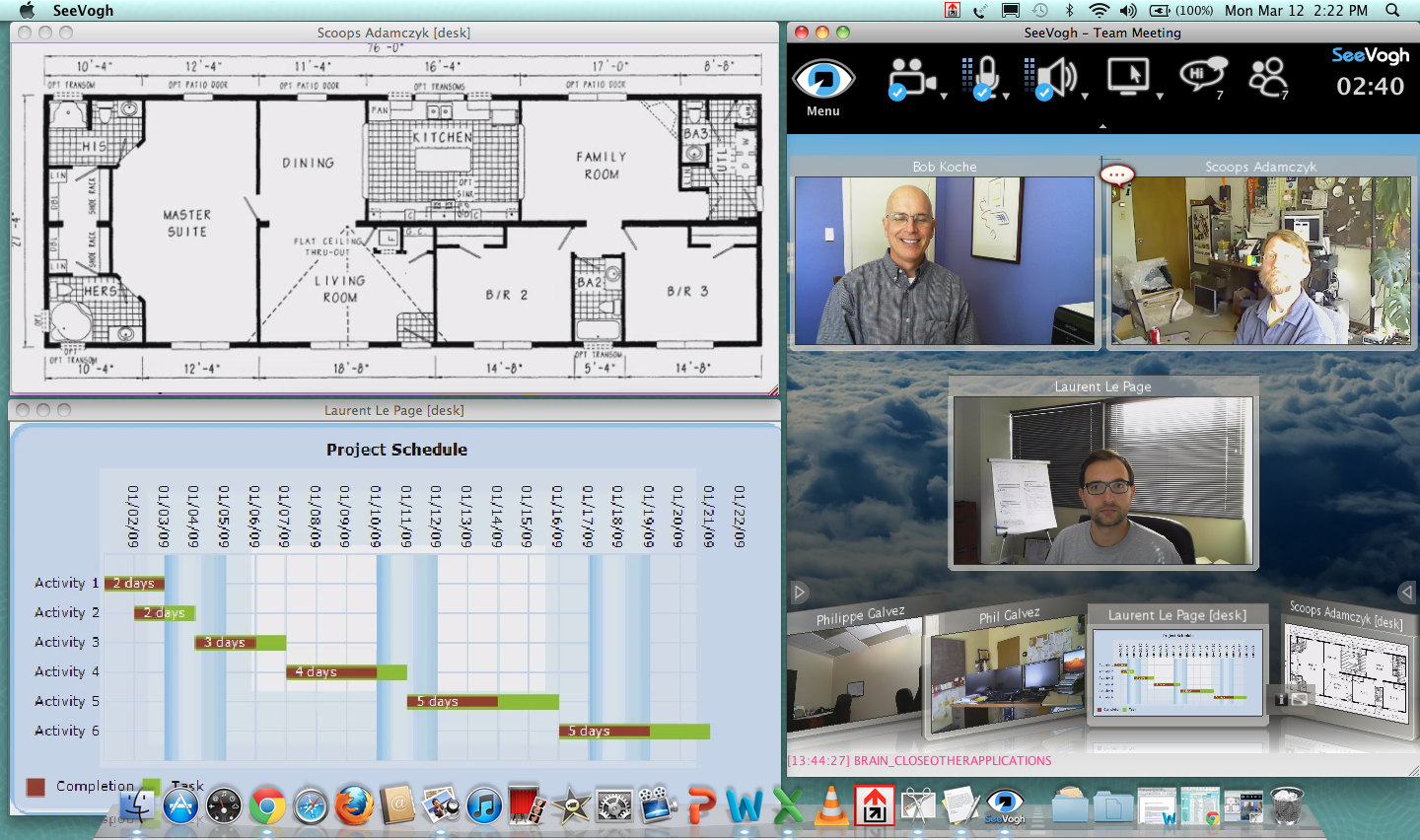 15
EVO štatistiky
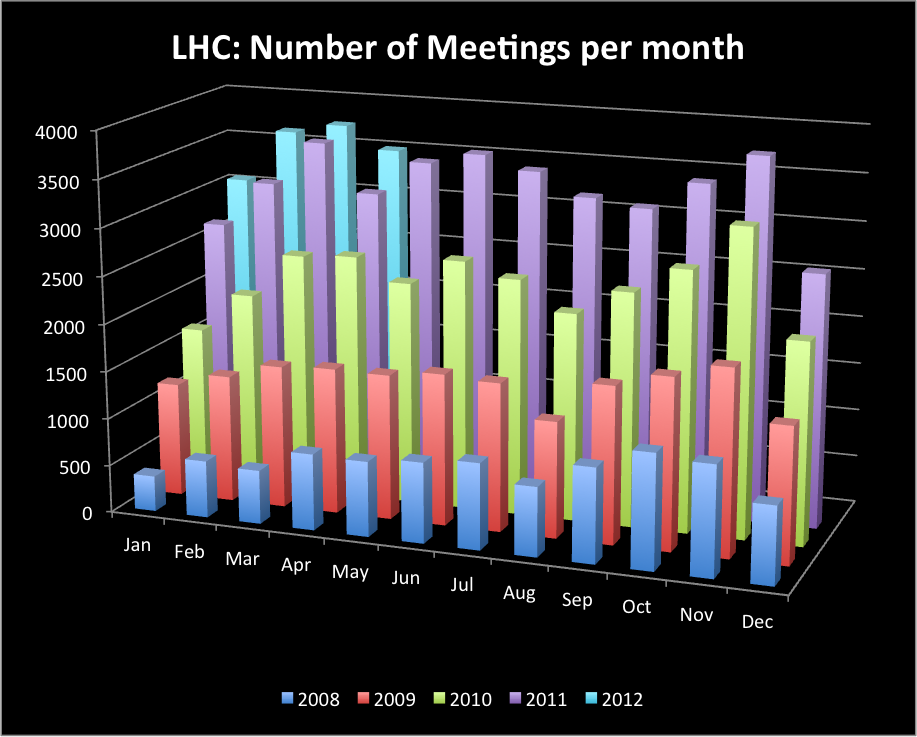 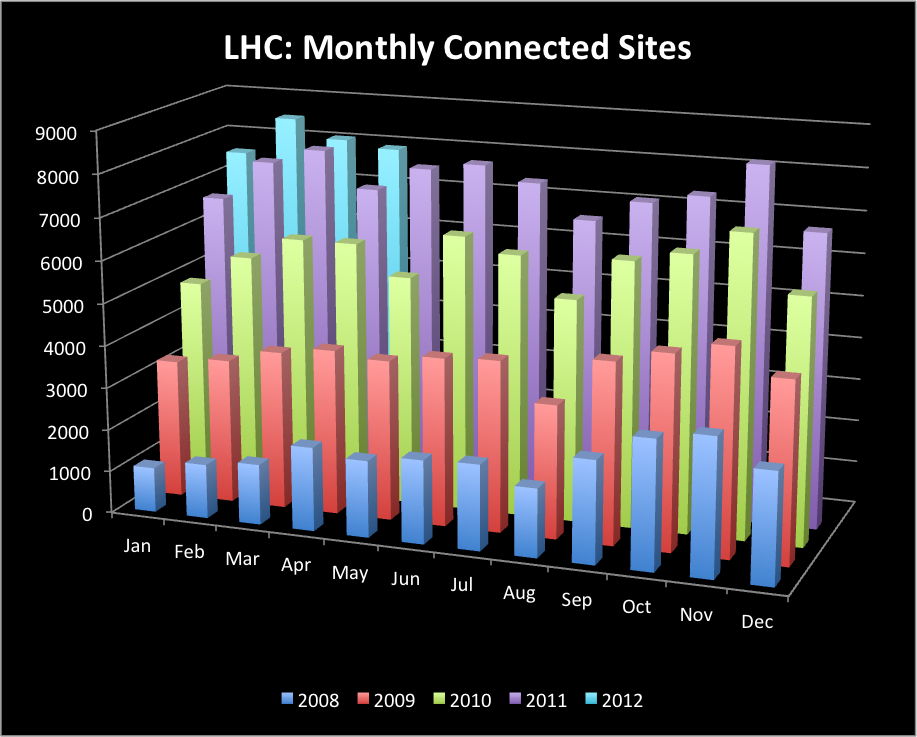 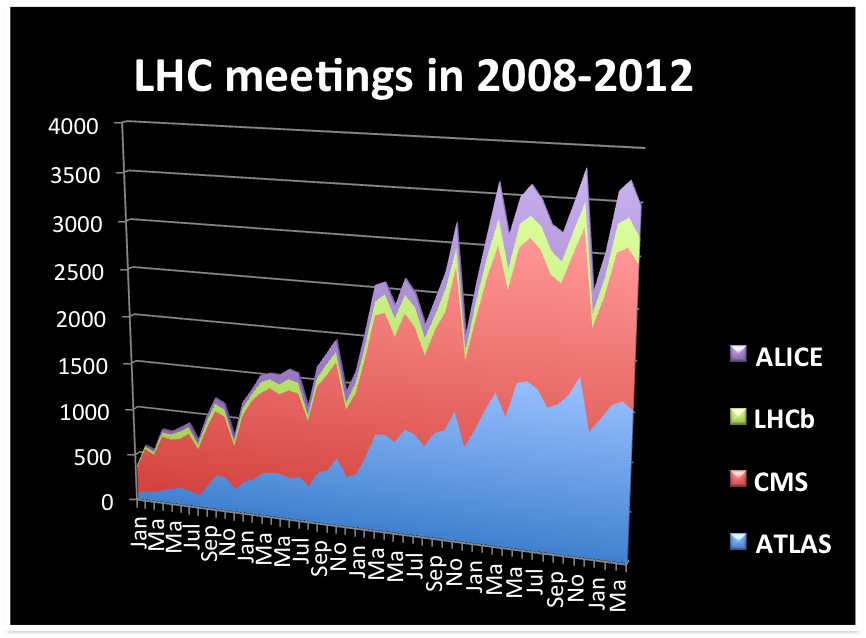 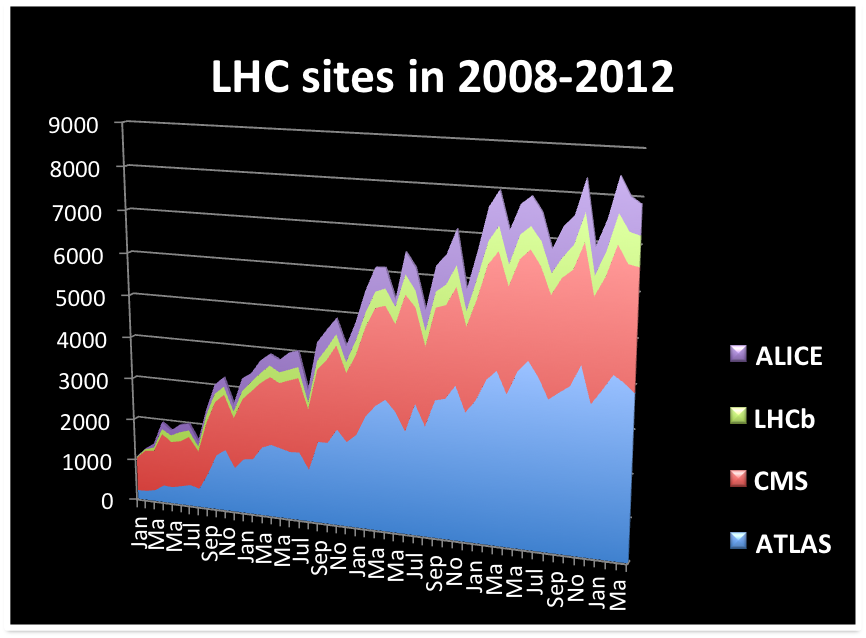 16
Vidyo
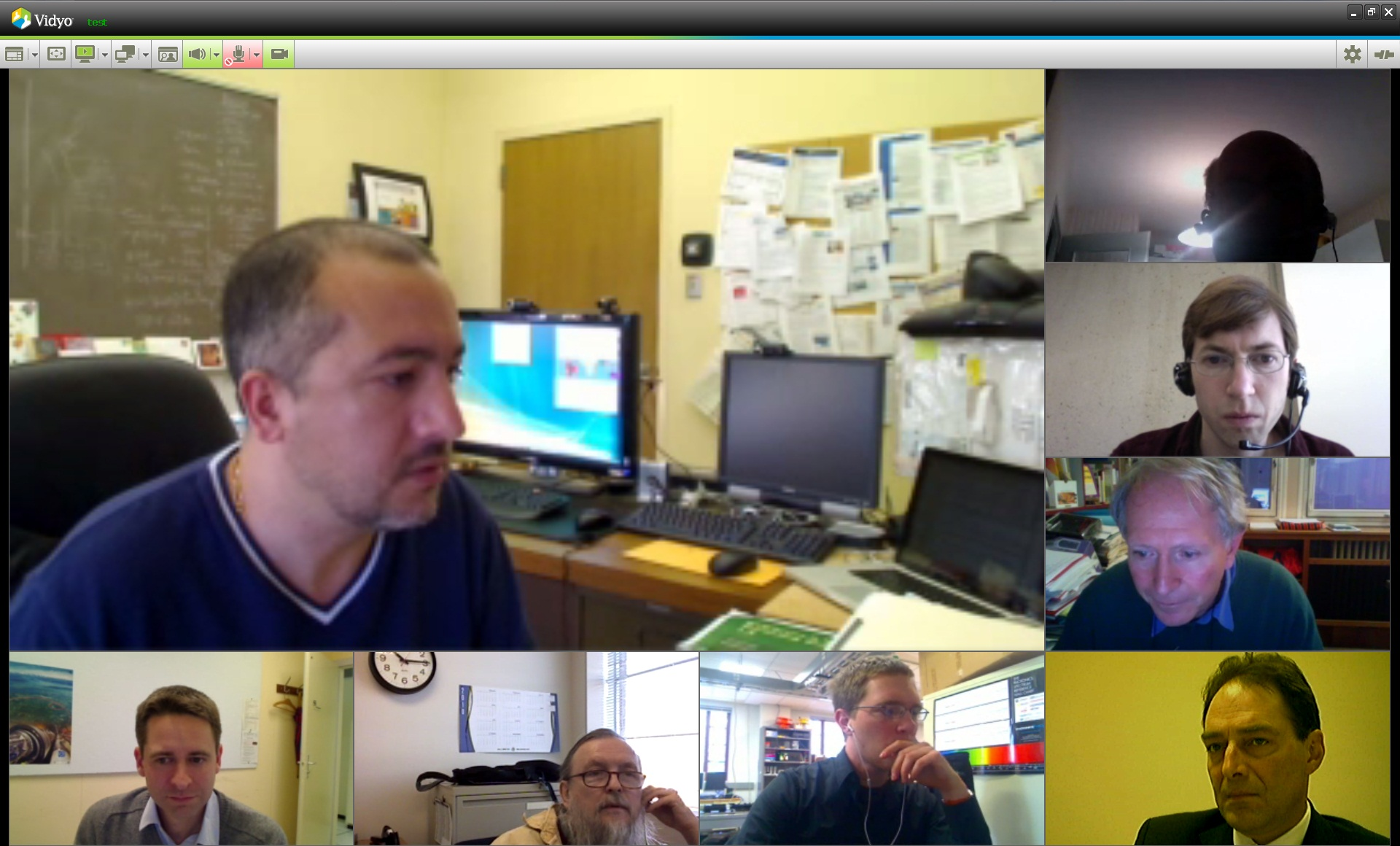 17
Vidyo
http://avc-dashboard.web.cern.ch/Vidyo
18
Videokonferenčné miestnosti
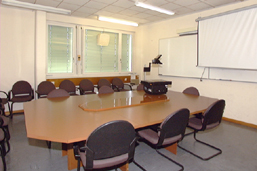 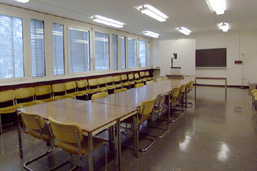 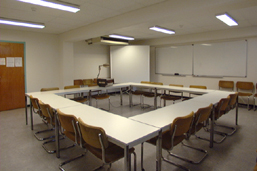 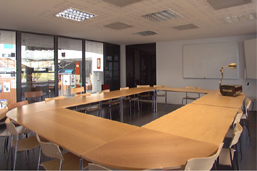 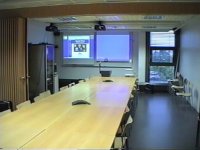 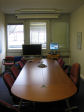 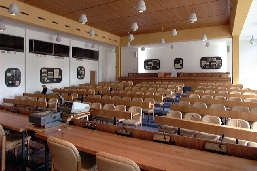 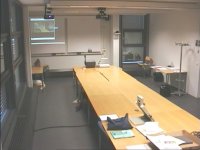 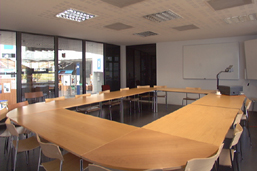 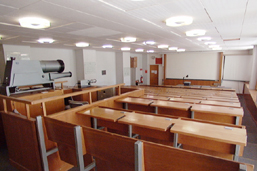 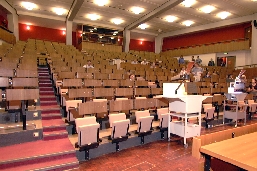 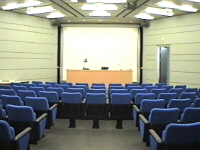 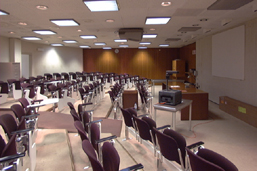 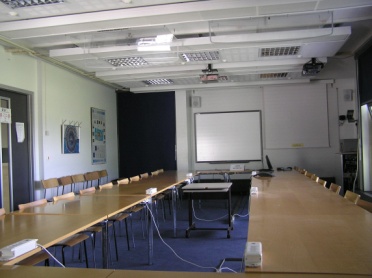 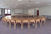 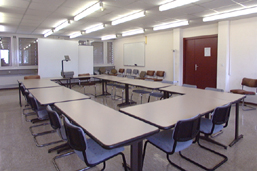 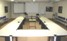 ~70 videokonferenčných miestností
19
Videokonferenčné miestnosti
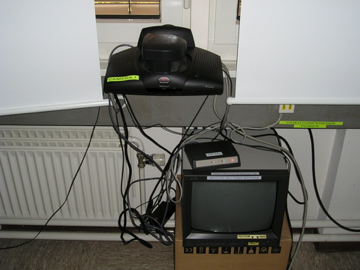 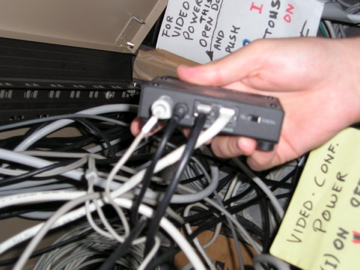 20
Videokonferenčné miestnosti
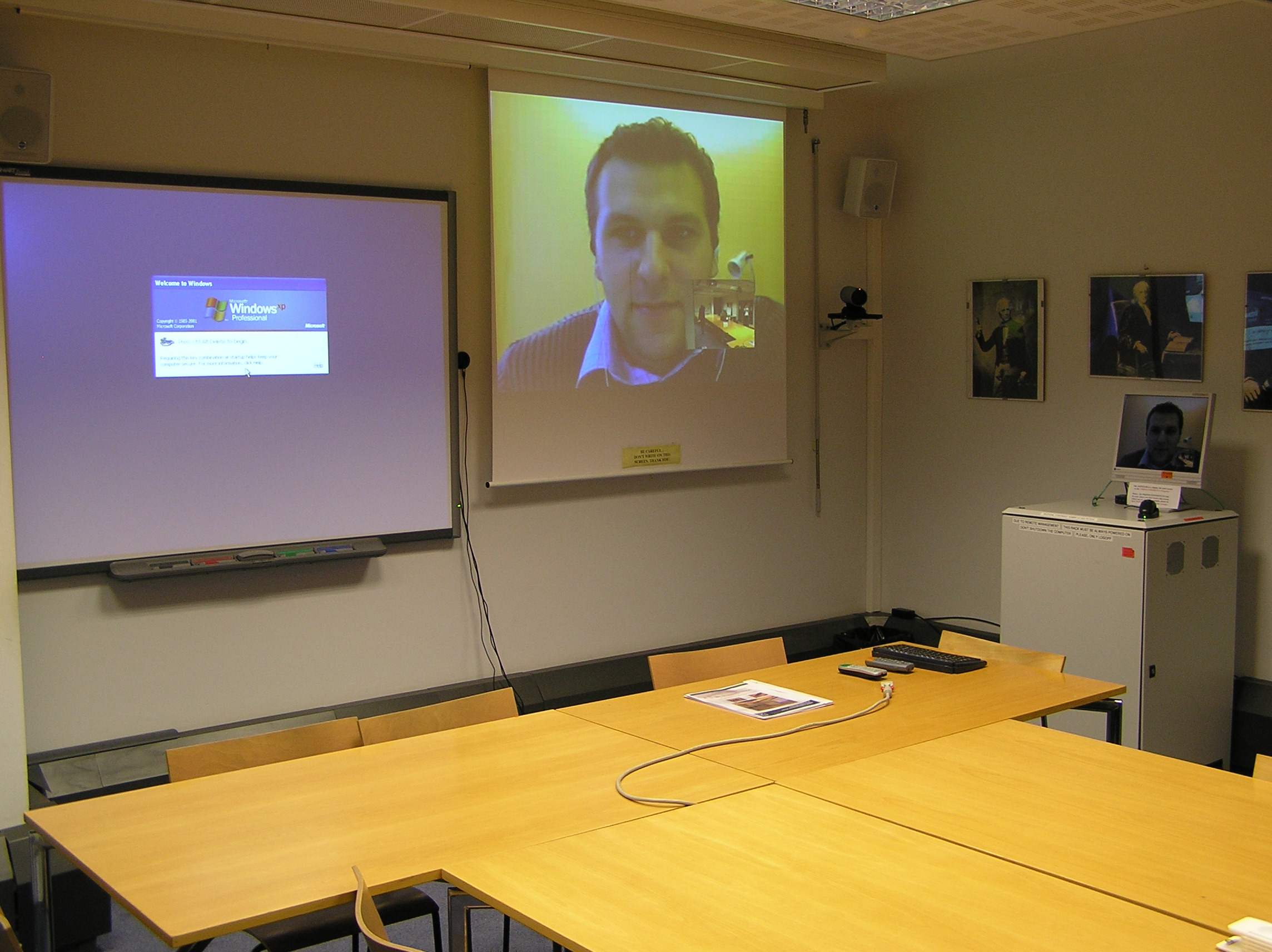 Webcast
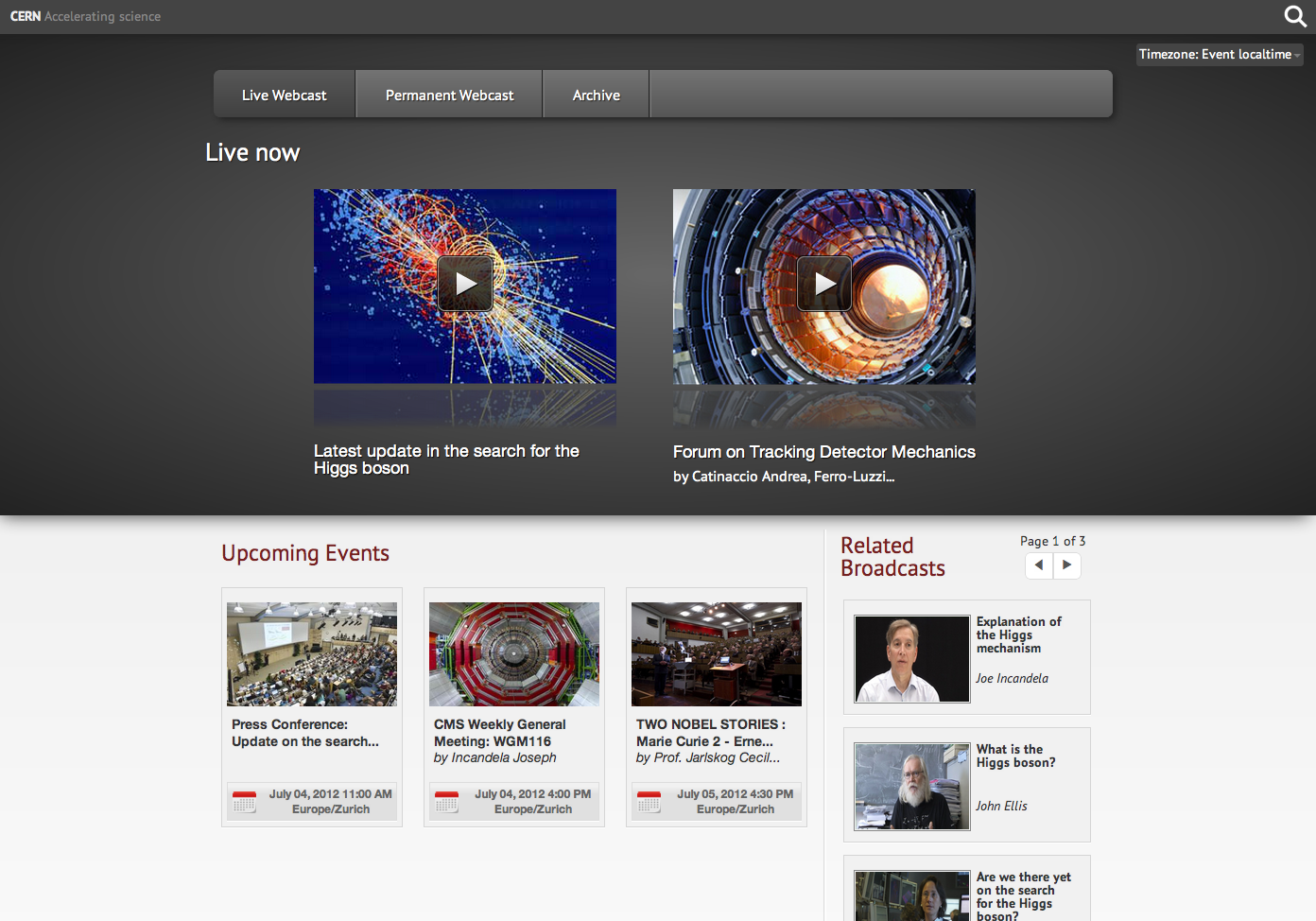 22
Webcast 4.7.2012
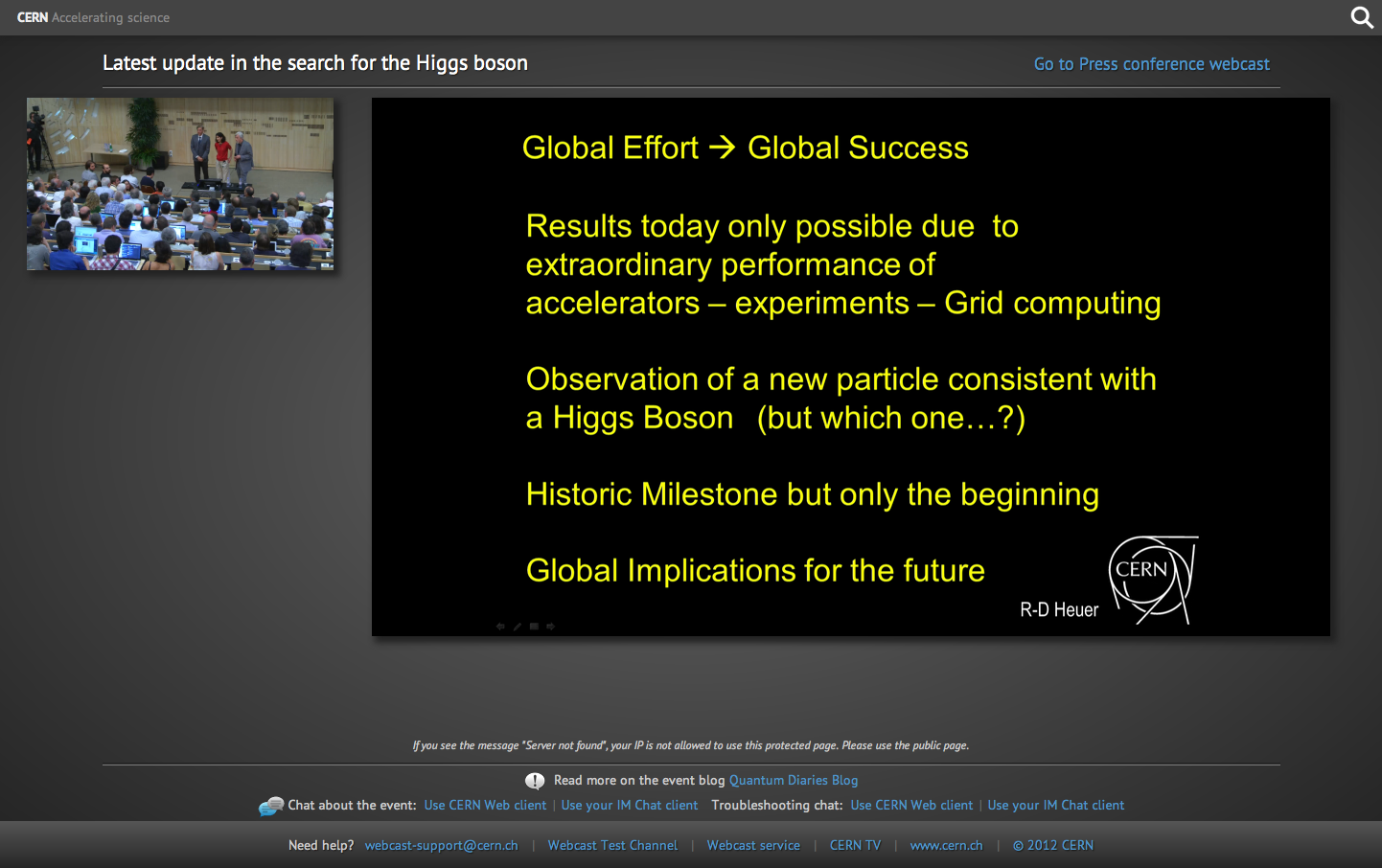 23
Webcast 4.7.2012
450 000 unikátnych návštevníkov
65 000 simultánnych pripojení
Poslaných 45 TB dát
Streamovanie rýchlosťou 38 Gbit/s
24
Nahrávanie
Semináre, Konferencie, Prednášky …
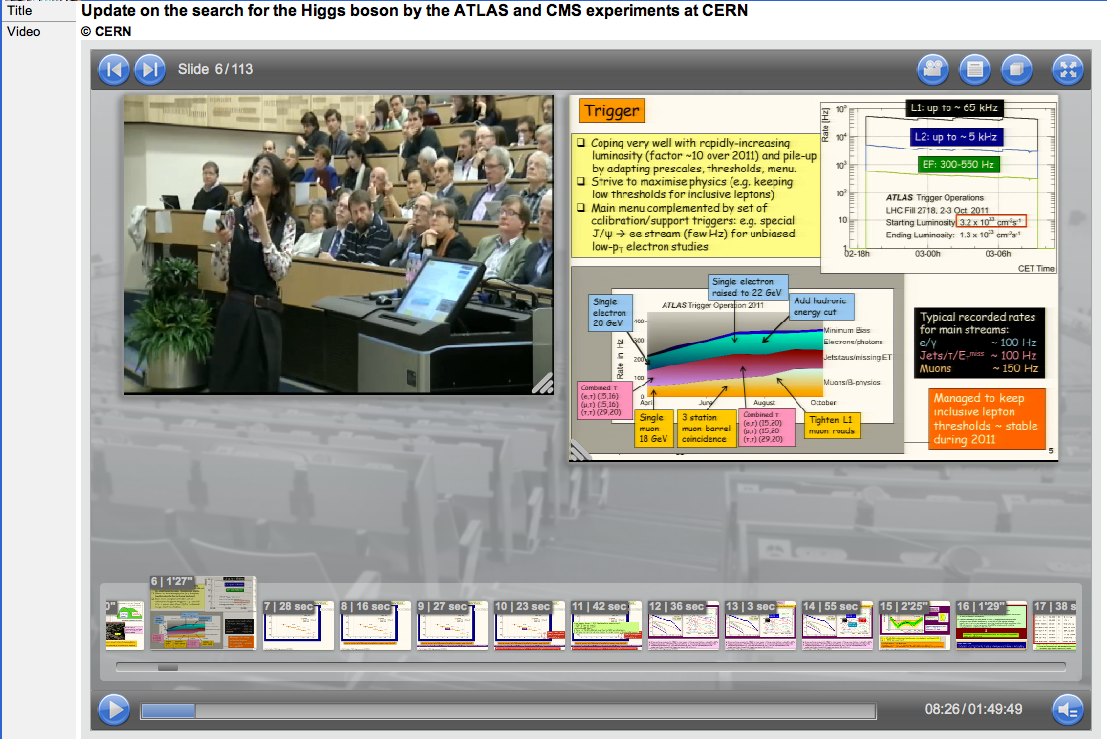 25
Otázky?
26